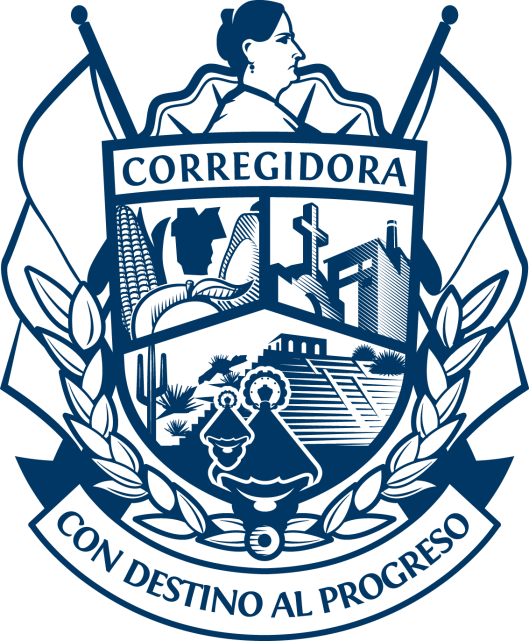 Municipio de Corregidora
Estructura Orgánica
Organigrama General
Sindico
Carlos Jiménez Rodríguez
María Guadalupe Lázaro Casas

Regidor
María Gabriela Moreno Mayorga
Alma Idalia Sánchez Pedraza
Eduardo Rafael Montoya Bolaños
Laura Angélica Dorantes Castillo
Ricardo Astudillo Suárez
María Deyanira Vega Tapia
Paola Balostro Suazo
Zacarías Ávila Corona
Lennyz Meléndez Chacón
Patricia Valle Benítez
Ayuntamiento
Presidente Municipal
Roberto Sosa Pichardo
Jefatura de Gabinete
Secretaría Particular
Sector Centralizado
Secretaría del Ayuntamiento
Secretaría de Gobierno
Secretaría de Tesorería y Finanzas
Secretaría de Servicios Públicos Municipales
Secretaría de Obras Públicas
Secretaría de Desarrollo Sustentable
Secretaría de Movilidad, Desarrollo Urbano y Ecología
Secretaría de Desarrollo Social
Secretaría de Seguridad Pública
Secretaría de Gestión Delegacional
Secretaría de Administración
Secretaría de Control y Evaluación
Sector Paramunicipal
Sistema Municipal DIF
Instituto Municipal de la Mujer
Organigrama General
Sindico
Carlos Jiménez Rodríguez
Estela López Rodríguez

Regidor
María Gabriela Moreno Mayorga
Alma Idalia Sánchez Pedraza
Martha Guerrero Rangel
Laura Angélica Dorantes Castillo
Ricardo Astudillo Suárez
María Deyanira Vega Tapia
Paola Balostro Suazo
Zacarías Ávila Nuñez
Lennyz Meléndez Chacón
Patricia Valle Benítez
Ayuntamiento
Presidente Municipal
Eduardo Rafael Montoya Bolaños
Jefatura de Gabinete
Secretaría Particular
Sector Centralizado
Secretaría del Ayuntamiento
Secretaría de Gobierno
Secretaría de Tesorería y Finanzas
Secretaría de Servicios Públicos Municipales
Secretaría de Obras Públicas
Secretaría de Desarrollo Sustentable
Secretaría de Movilidad, Desarrollo Urbano y Ecología
Secretaría de Desarrollo Social
Secretaría de Seguridad Pública
Secretaría de Gestión Delegacional
Secretaría de Administración
Secretaría de Control y Evaluación
Sector Paramunicipal
Sistema Municipal DIF
Instituto Municipal de la Mujer
8  Marzo 2021
Jefatura de Gabinete
Organigrama
Jefatura de Gabinete
José Luis Báez Guerrero
Dirección de Atención Ciudadana
Osiel Antonio Montoya Vallejo
Dirección de Planeación y Proyectos Estratégicos
Sergio Luis Ibarra González
Depto. de Atención Personalizada
Gabriela Torres Morales
Depto. de Mejora Regulatoria
Jorge Salvador Avendaño Meléndez
Centro de Atención Municipal II
Manuel Arturo Vélez Saltijeral
Oficialía de Partes
Sandra Rivera Delgado
Secretaría Particular
Organigrama
Secretaría Particular
Jesús Meza Altamirano
Dirección de Comunicación Social
Adolfo Colín Sánchez
Dirección de Relaciones Públicas
Juan Pablo Borja Garduño
Dirección de Giras y Eventos
Jesús Coria Alonso
Depto. de Prensa
Ramsés Pérez Abarca
Depto. de Comunicación Política
Salvador Vázquez Solís
Depto. de Vinculación
Secretaría del Ayuntamiento
Organigrama
Secretaría del Ayuntamiento
Samuel Cárdenas Palacios
Archivo Municipal
Francisco Valerio Olvera Alegría
Cronista Municipal
Dulce María Ardón Martínez
Dirección de Asuntos de Cabildo
María Elena Sánchez Trejo
Dirección de Asuntos Reglamentarios
María del Carmen Maldonado García
Dirección del Registro Civil
Paola Bustamante Ortega
Dirección del Centro Municipal de Mediación
Guadalupe Alicia Castillo Cortez
Dirección Jurídica y Consultiva
Ma. de los Ángeles Morales Morales
Depto. de Asuntos de Cabildo
Anahí Velasco Olvera
Depto. de Contencioso y Consultivo
Paulo César Montes Lugo
Depto. de Asuntos Inmobiliarios
Alejandro Morales Aguilar
Depto. de Contratos
Lorena Aguilar Canela
Depto. de Juzgados Cívicos
José de Jesús Lomelí Rodríguez
Secretaría de Gobierno
Organigrama
Secretaría de Gobierno
Mauricio Herbert Pesquera
Oficina de Enlace de Relaciones Exteriores
Kenia Álvarez Romero
Dirección de Gobierno
Aurora Cabello Barrón
Dirección de Desarrollo Político
Edson Andrés Gómez Padilla
Dirección de Protección Civil
Omar Lugo Aguilar
Depto. de Asuntos y Organizaciones Religiosas
Braulio Ricardo Olvera De León
Depto. de Regulación Territorial
Juana Lilia Camacho Salcedo
Secretaría de Tesorería y Finanzas
Organigrama
Secretaría de Tesorería y Finanzas
Gustavo Arturo Leal Maya
Unidad Municipal del Sistema de Evaluación del Desempeño Financiero
Brenda Elaine Luna Pacheco
Coordinación de Proyectos y Sistema Financiero
Jesús Alberto Aguilar Corral
Dirección de Egresos
María Eugenia Rivas Bobadilla
Dirección de Fiscalización
Paulina de la Paz Samperio Pérez
Dirección de Ingresos
Diana Dolores Taboada Coutiño
Depto. de Recaudación
Ambar Belén Martínez Robles
Depto. de Presupuesto
Citlali Martínez Occhipinti
Depto. de Normatividad Fiscal
María Nieto Acuña
Depto. de Impuestos Inmobiliarios
María del Socorro González Guerero
Depto. de Contabilidad General
José Antonio Mireles Aguilar
Depto. de Fiscalización
Doria Andrea Pesquera Frías
Depto. de Notificación y Cobranza
Carlos Alberto Lara Valdés
Depto. de Contabilidad de Obra Pública
Cristina Rodríguez García
Depto. de Jurídico Fiscal
María José López García
Depto. de Servicios Catastrales
Yael Sebastián Vega Reina
Depto. de Control Financiero
Leticia Jiménez Mandujano
Depto. de Cartografía Digital
David Allende Tomás
Secretaría de Tesorería y Finanzas
Organigrama
Secretaría de Tesorería y Finanzas
Gustavo Arturo Leal Maya
Unidad Municipal del Sistema de Evaluación del Desempeño Financiero
Brenda Elaine Luna Pacheco
Coordinación de Proyectos y Sistema Financiero
Jesús Alberto Aguilar Corral
Dirección de Egresos
María Eugenia Rivas Bobadilla
Dirección de Fiscalización
Paulina de la Paz Samperio Pérez
Dirección de Ingresos
Diana Dolores Taboada Coutiño
Depto. de Recaudación
Ambar Belén Martínez Robles
Depto. de Presupuesto
Citlali Martínez Occhipinti
Depto. de Normatividad Fiscal
Gabriela Vázquez Romero
Depto. de Impuestos Inmobiliarios
María del Socorro González Guerero
Depto. de Contabilidad General
José Antonio Mireles Aguilar
Depto. de Fiscalización
Doria Andrea Pesquera Frías
Depto. de Notificación y Cobranza
Carlos Alberto Lara Valdés
Depto. de Contabilidad de Obra Pública
Cristina Rodríguez García
Depto. de Jurídico Fiscal
María José López García
Depto. de Servicios Catastrales
Yael Sebastián Vega Reina
Depto. de Control Financiero
Leticia Jiménez Mandujano
Depto. de Cartografía Digital
David Allende Tomás
1  Marzo 2021
Secretaría de Servicios Públicos Municipales
Organigrama
Secretaría de Servicios Públicos Municipales
Juan Gerardo Ortega Pacheco
Unidad de Mantenimiento Complementario
Víctor Homero Olvera Montoya
Unidad de Proyectos y Normatividad de Servicios
Karla Mejía Ambríz
Dirección de Servicios Urbanos
José Fernando Arreola Olvera
Dirección de Mantenimiento Urbano
Francisco Villegas Solís
Rastro Municipal
Dirección de Control y Protección Animal
Fernando Martínez Calleros
Dirección Administrativa
María Teresa Zamora Martínez
Depto. de Parques y Jardines
Depto. de Limpia Urbana
José Adolfo García Nieves
Unidad de Control Animal
Depto. de Alumbrado Público
Esteban Zúñiga Olvera
Depto. de Mantenimiento de Infraestructura Urbana
Depto. de Atención de Denuncias
Omar Alejandro Ayala Ramírez
Depto. de Panteones
Francisco Abel Hernández Hernández
Secretaría de Obras Públicas
Organigrama
Secretaría de Obras Públicas
Juan Carlos García Sánchez
Dirección de Administración de Obra
Juan Antonio Soto Ortega
Dirección de Normatividad de Obra
Efraín Serrato Malagon
Dirección de Ejecución de Obra
Sergio González Aguiar
Depto. de Concursos y Contratos de Obra
María Guadalupe Hernández Hernández
Depto. de Supervisión de Obras
Luis Manuel García González
Depto. de Control Presupuestal
Omar Ludim Durán Ogaz
Depto. de Proyectos de Obra
Israel Antonio García Chaire
Depto. de Expedientes Técnicos y Precios Unitarios
Iván Cruz Becerril
Secretaría de Movilidad, 
Desarrollo Urbano y Ecología
Organigrama
Secretaría de Movilidad, Desarrollo Urbano y Ecología
José Moisés Moreno Melo
Dirección de Desarrollo Urbano
Rogelio Alcocer Gómez
Dirección de Movilidad
José Francisco Sánchez Ortiz
Dirección de Inspección Única
Omar Herrera Maya
Depto. de Planeación y Diseño Urbano
Mariana Esquivel Cuevas
Depto. de Mantenimiento Vial
Eduardo Bolaños Rivera
Depto. de Inspección en Comercio
Miguel Díaz Hernández
Depto. de Administración Urbana
Ruth Mondragón Sanabria
Depto. de Ingeniería Vial
Depto. de Inspección en Espectáculos
Depto. de Control Urbano
Fernando Vargas Salgado
Depto. de Movilidad Vecinal
César Javier Robles Barrientos
Depto. de Inspección en Desarrollo Urbano y Accesibilidad
Amibael Merlos Molina
Depto. de Inspección en Regulación Ambiental
Depto. de Inspección en Protección Civil
Sector Desconcentrado
Instituto Municipal de Ecología
Dinorah Guerrero Lecona
Secretaría de Desarrollo Sustentable
Organigrama
Secretaría de Desarrollo Sustentable
Ricardo Alegre Bojórquez
Dirección de Desarrollo Económico
Mario Alberto Vargas Conde
Dirección de Turismo
Álvaro Ugalde Herrera
Depto. de Emprendimiento
Depto. de Fomento Turístico
Pablo Pegueros Olvera
Depto. de Gestión de Proyectos Turísticos
Julio César Rivera Velázquez
Depto. de Licencias de Funcionamiento
Mario Alberto Rivera Espinosa
Secretaría de Desarrollo Social
Organigrama
Secretaría de Desarrollo Social
Erika de los Ángeles Díaz Villalón
Dirección de Participación y Fomento Social
David Contreras Granados
Dirección de Educación
Humberto Camacho Ibarra
Dirección del Programa Corregidora Avanza Contigo
Depto. de Consejos Ciudadanos
Claudia Morales Limón
Depto. de Fomento Educativo
María Cecilia Olvera Medina
Depto. de Gestión Social
José Enrique Sánchez González
Depto. de Becas
Luis Bernardo Calderón Guerrero
Depto. de intervención y Acción Social
Guillermo Fernando Luján Montoya
Depto. de Obra y Programas Sociales
Luis Castillo Cortez
Depto. de Programas de Salud y Prevención de Adicciones
María Fernanda Cedillo Acosta
Sector Desconcentrado
Instituto Municipal de Cultura
Víctor Ávila Uribe
Instituto Municipal de la Juventud
Ricardo De la Vega López
Instituto Municipal del Deporte
Luis Antonio Gómez Ugalde
Secretaría de Desarrollo Social
Organigrama
Secretaría de Desarrollo Social
David Contreras Granados
Dirección de Participación y Fomento Social
Dirección de Educación
Humberto Camacho Ibarra
Dirección del Programa Corregidora Avanza Contigo
Depto. de Consejos Ciudadanos
Claudia Morales Limón
Depto. de Fomento Educativo
María Cecilia Olvera Medina
Depto. de Gestión Social
José Enrique Sánchez González
Depto. de Becas
Luis Bernardo Calderón Guerrero
Depto. de intervención y Acción Social
Guillermo Fernando Luján Montoya
Depto. de Obra y Programas Sociales
Luis Castillo Cortez
Depto. de Programas de Salud y Prevención de Adicciones
María Fernanda Cedillo Acosta
Sector Desconcentrado
Instituto Municipal de Cultura
Víctor Ávila Uribe
Instituto Municipal de la Juventud
Ricardo De la Vega López
Instituto Municipal del Deporte
Luis Antonio Gómez Ugalde
1  Marzo 2021
Secretaría de Seguridad Pública
Juan Luis Rodríguez Aboytes
Secretaría de Seguridad Pública
Organigrama
Unidad Jurídica
Juan Arsenio Ayala Cabrera
Unidad de Asuntos Internos y Derechos Humanos
Yazmín Rivera Apanteco
Unidad de Proyectos
Dalfer Emir Mosso Gómez
Unidad de Comunicación
Mariana Alejandrina López Bárcenas
Dirección Operativa
José Alfredo Franco Ramírez
Dirección de Prevención del Delito
María Eugenia Chávez Flores
Dirección Administrativa
Luis Daniel Carbajal Barraza
Dirección del Servicio Profesional de Carrera Policial
Lucía Rosales Rodríguez
Dirección de Tecnologías
Carlos Rafael Flores Ramírez
Depto. de Policía Preventiva
Juan de Dios Alfonso Sánchez Merlos
Depto. de Vinculación Ciudadana
José Gilberto Sánchez Martínez
Depto. de Infraestructura Tecnológica
José Luis Vallejo Osornio
Unidad de Análisis
Jericó Job Hernández Martínez
Unidad Especializada de Atención a Víctimas
Depto. de Desarrollo de Sistemas Informáticos
Depto. del C4
Horacio Villegas Ramirez
Depto. de Infracciones y Hechos de Tránsito
J. Roberto Ledesma Mariño
Depto. del Sistema de Emergencias 911
Edna Nallely Santillan Sanvicente
Secretaría de Gestión Delegacional
Organigrama
Secretaría de Gestión Delegacional
Cristina Fernández de Cevallos Y Chavarría
Dirección de Gestión Delegacional
Mariel Monserrat Jordán Zavala
Dirección de Desarrollo Agropecuario
Rodolfo Morales Alcantar
Depto. de Gestión
Sobeida Talavera Lira
Secretaría de Administración
Organigrama
Secretaría de Administración
Adrián González Chaparro
Dirección de Recursos Humanos
José Francisco Pérez Uribe
Dirección de Adquisiciones
Saraih Uribe Ramírez
Dirección de Administración Patrimonial y Servicios Internos
Jorge Luis González Álvarez
Dirección de Tecnologías de Información
María Delfina Guardiola González
Depto. de Organización
Depto. de Infraestructura y Redes
Patricia Mendoza Rojas
Depto. de Adquisiciones Directas
Eloy Ibáñez López
Depto. de Administración de Bienes Muebles e Inmuebles
Berenice García Mendoza
Depto. de Nóminas
Jorge Ortega Martínez
Depto. de Proyectos y Soporte Técnico
Gibrand David Valencia Espetía
Depto. de Concursos y Contratos
Andrea Patricia Díaz Zamora
Depto. de Servicios Internos
María Guadalupe Hernández Zúñiga
Depto. de Relaciones Laborales
Rosa Erika Roldán Fuentes
Depto. de Transportes
Abraham Rodríguez Áviles
Depto. de Capacitación
Juan Pablo Del Bosque Casillas
Secretaría de Control y Evaluación
Organigrama
Secretaría de Control y Evaluación
Oscar García González
Unidad de Transparencia
Karen Aida Osornio Sánchez
Dirección de Responsabilidades Administrativas
Lucero Durán Arias
Dirección de Evaluación de Obra Pública
José Joaquín Garduño Ortiz
Dirección de Evaluación de Administrativa y Financiera
Gabriela Jiménez Toledo